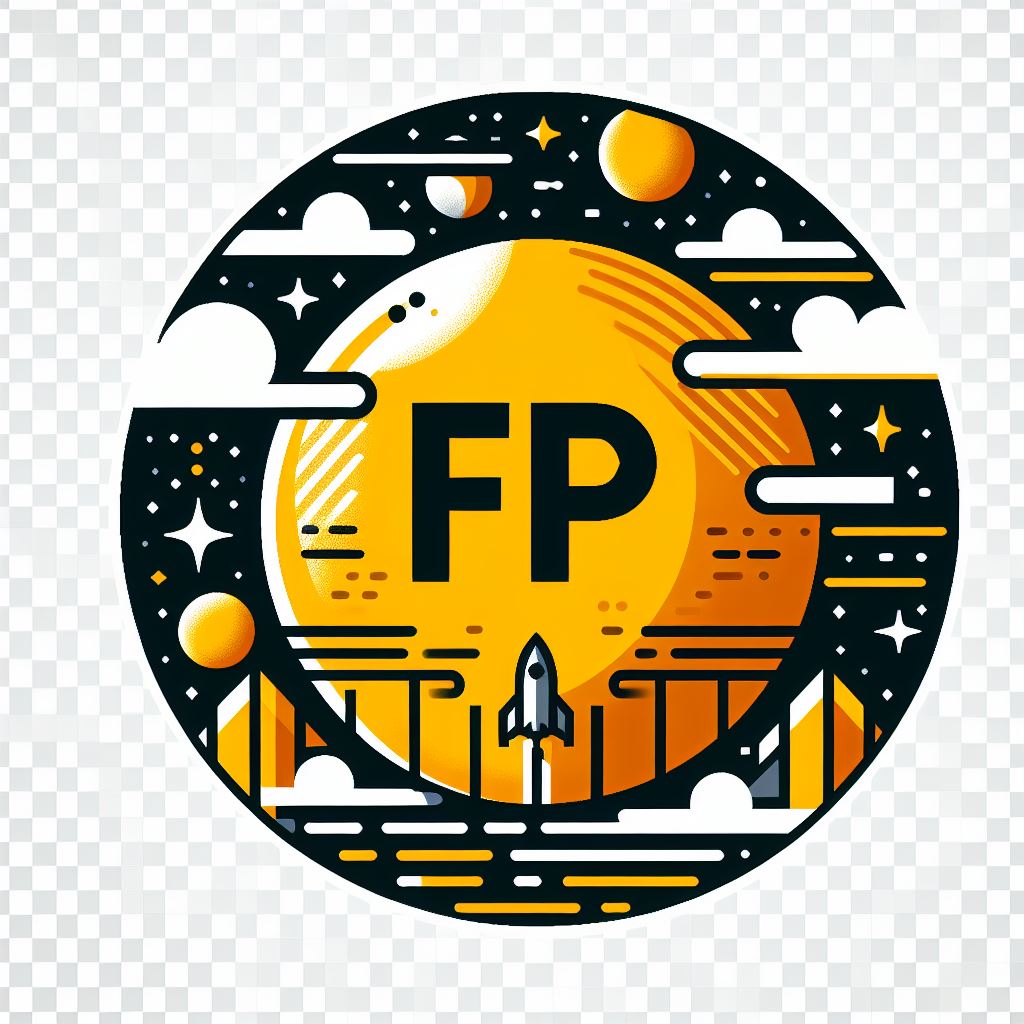 Coordinación de trabajos del equipo humano
Coordinación de equipos humanos
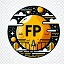 Gestión de operaciones y personal implicado. El equipo humano. El jefe de grupo.
El HTML trata sobre la gestión de operaciones y el personal implicado en ellas, incluyendo al jefe de grupo y al equipo humano.
La gestión de operaciones es el proceso de planificación, organización y control de las actividades de una organización para lograr sus objetivos. El personal implicado es el conjunto de personas que participan en las operaciones de la organización, incluyendo a los empleados, los proveedores y los clientes.
El equipo humano es el grupo de personas que trabajan juntas para lograr un objetivo común. El jefe de grupo es la persona responsable de liderar y motivar al equipo humano.
El HTML también discute la coordinación de trabajos del equipo humano, que es el proceso de organizar y dirigir las actividades del equipo humano para lograr los objetivos del equipo. La coordinación efectiva de trabajos permite al equipo lograr sus objetivos de manera eficiente y eficaz.
Las características de los equipos humanos eficaces incluyen objetivos claros, roles y responsabilidades definidos, buena comunicación, confianza y liderazgo efectivo. El jefe de grupo debe tener habilidades de liderazgo, comunicación, resolución de problemas y gestión del tiempo.
www.todofp.pro
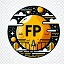 Trabajo en equipo. Liderazgo. Motivación. Gestión del estrés y error humano.
El HTML proporcionado contiene información sobre el trabajo en equipo, el liderazgo, la motivación, la gestión del estrés y el error humano:
Trabajo en equipo:
Es esencial en el lugar de trabajo moderno.
Permite compartir ideas, recursos y responsabilidades.
Ofrece beneficios como mayor productividad, mejor calidad de trabajo, mayor satisfacción laboral, mejor comunicación, mayor capacidad de resolución de problemas y mayor creatividad.
Liderazgo:
Es la capacidad de influir en otros para lograr un objetivo común.
Los líderes eficaces establecen una visión clara, motivan a los empleados, resuelven conflictos, toman decisiones y asumen responsabilidades.
Motivación:
Es el deseo de lograr un objetivo.
Puede ser intrínseca (interna) o extrínseca (externa).
La motivación intrínseca es el deseo de lograr un objetivo porque es personalmente significativo.
La motivación extrínseca es el deseo de lograr un objetivo porque se recompensa o se evita un castigo.
Gestión del estrés:
Es una respuesta natural del cuerpo a un desafío o una amenaza.
Puede ser causado por el trabajo, las relaciones personales, los problemas financieros y los problemas de salud.
Puede tener consecuencias negativas para la salud como aumento de la presión arterial, la frecuencia cardíaca y el colesterol, aumento del riesgo de enfermedad cardíaca, accidente cerebrovascular, depresión y ansiedad.
Error humano:
Es una equivocación que se produce cuando una persona no hace lo que se supone que debe hacer o lo hace de forma incorrecta.
Puede tener consecuencias negativas como pérdidas económicas, lesiones y muertes.
Puede prevenirse mediante el establecimiento de procedimientos claros, la formación y las herramientas adecuadas para los empleados, y la creación de una cultura en la que los empleados se sientan cómodos informando de los errores.
www.todofp.pro
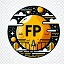 Técnicas de comunicación. Relevos. Registro de actuaciones. Control de procesos.
El HTML proporcionado contiene información sobre técnicas de comunicación, relevos, registro de actuaciones y control de procesos en una central eléctrica.
Técnicas de comunicación:
Existen tres técnicas principales de comunicación: verbal, escrita y no verbal.
Es importante utilizar una variedad de técnicas de comunicación para garantizar que el mensaje se transmita de forma clara y concisa.
Relevos:
Los relevos son esenciales para transferir la responsabilidad de una tarea de un trabajador a otro.
Se deben realizar de forma segura y eficiente para evitar accidentes.
Hay que tener en cuenta varios aspectos al realizar un relevo, como asegurarse de que ambos trabajadores estén presentes y alertas, revisar los procedimientos de la tarea, transmitir toda la información pertinente al trabajador que entra, asegurarse de que el trabajador que entra tenga el equipo y los materiales necesarios, y supervisar al trabajador que entra hasta que esté seguro de que puede completar la tarea de forma segura.
Registro de actuaciones:
El registro de actuaciones es importante para documentar las actividades que se realizan en la central eléctrica.
Se puede utilizar para investigar incidentes, identificar tendencias y mejorar la eficiencia de las operaciones.
Es importante mantener un registro de actuaciones preciso y completo.
Control de procesos:
El control de procesos es el proceso de monitorear y ajustar las operaciones de una central eléctrica para garantizar que se realicen de forma segura y eficiente.
Se puede realizar utilizando una variedad de herramientas, como sistemas de control distribuido (DCS), sistemas de control programable (PLC) y sistemas de supervisión y adquisición de datos (SCADA).
El control de procesos es esencial para mejorar la eficiencia de las operaciones, reducir los costes de producción y prevenir accidentes.
www.todofp.pro
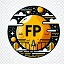 El estrés. Factores significativos. Técnicas y metodologías de control del estrés.
El estrés es una respuesta natural del cuerpo a un peligro percibido.
Los factores significativos del estrés incluyen factores laborales, escolares, de relación y problemas de salud.
Las técnicas y metodologías de control del estrés incluyen ejercicio, relajación, nutrición, sueño y apoyo social.
El estrés puede tener un impacto negativo en la coordinación de los trabajos del equipo humano al dificultar la comunicación, la colaboración y la productividad.
Los coordinadores de trabajos del equipo humano pueden ayudar a reducir el estrés en el lugar de trabajo creando un entorno de trabajo positivo, estableciendo expectativas claras, proporcionando recursos y apoyo, siendo flexibles y reconociendo el trabajo duro.
www.todofp.pro
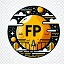 El error humano. Factores que interfieren en el trabajo en equipo. Técnicas de corrección de errores. Normas de calidad aplicadas a procesos.
El error humano es una de las principales causas de accidentes en las centrales eléctricas. Los factores que pueden contribuir al error humano son la falta de comunicación, el estrés, la fatiga, la falta de formación y la falta de motivación. Existen varias técnicas que se pueden utilizar para corregir los errores humanos, como el análisis de causa raíz, la formación, la motivación y el trabajo en equipo.
Las normas de calidad son un conjunto de requisitos que se establecen para garantizar que un producto o servicio cumple con los estándares de calidad establecidos. Algunas de las normas de calidad más comunes son ISO 9001, ISO 14001 y OHSAS 18001. La aplicación de normas de calidad puede ayudar a las centrales eléctricas a mejorar su eficiencia, a reducir los costes y a garantizar la seguridad de sus trabajadores.
www.todofp.pro
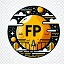 Sistemas integrales de gestión. Gestión de la calidad total. Gestión de residuos. Gestión medioambiental. Gestión de seguridad y salud laboral.
Los sistemas integrales de gestión (SIG) son un enfoque holístico para la gestión de las organizaciones que tiene en cuenta todos los aspectos de su funcionamiento.
La gestión de la calidad total (TQM) es una filosofía de gestión que se centra en la mejora continua de la calidad de los productos y servicios de una organización.
La gestión de residuos es el proceso de gestionar los residuos de forma segura y respetuosa con el medio ambiente.
La gestión medioambiental es el proceso de gestionar los impactos de una organización sobre el medio ambiente.
La gestión de seguridad y salud laboral (SSL) es el proceso de gestionar los riesgos de seguridad y salud laboral en una organización.
La coordinación de trabajos del equipo humano es esencial para el éxito de cualquier organización.
Los métodos para la coordinación de trabajos y equipos humanos incluyen el establecimiento de objetivos y metas, la asignación de roles y responsabilidades, el establecimiento de canales de comunicación, las reuniones regulares y el seguimiento y evaluación.
www.todofp.pro
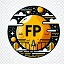 Técnicas de resolución de conflictos. Metodologías.
El texto trata sobre las técnicas de resolución de conflictos y las metodologías para la coordinación de trabajos del equipo humano.
En cuanto a las técnicas de resolución de conflictos, se mencionan la negociación, la mediación, el arbitraje y la litigación. La negociación es un proceso de comunicación entre dos o más partes que intentan llegar a un acuerdo sobre un tema en el que tienen intereses diferentes. La mediación es un proceso en el que una tercera parte neutral ayuda a las partes en conflicto a comunicarse y negociar entre sí. El arbitraje es un proceso en el que una tercera parte neutral escucha los argumentos de ambas partes y toma una decisión que es vinculante para ambas partes. La litigación es el proceso de llevar un conflicto ante un tribunal para que un juez lo resuelva.
En cuanto a las metodologías para la coordinación de trabajos del equipo humano, se mencionan la dirección por objetivos (DPO), la gestión de proyectos y la metodología ágil. La DPO es una metodología de gestión que se basa en el establecimiento de objetivos claros y medibles para cada miembro del equipo. La gestión de proyectos es una metodología de gestión que se utiliza para planificar, ejecutar y controlar proyectos. La metodología ágil es una metodología de gestión que se utiliza para desarrollar software.
www.todofp.pro
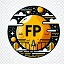 Equipos de telecomunicación para coordinación del equipo. Comunicaciones directas e indirectas. Tipos de comunicación. Ventajas e inconvenientes.
Resumen:
La coordinación del equipo humano es esencial para el éxito de cualquier proyecto, especialmente en centrales eléctricas, donde la seguridad y la eficiencia son de suma importancia.
Los equipos de telecomunicación se utilizan para facilitar la comunicación entre los miembros del equipo e incluyen teléfonos, radios, intercomunicadores, sistemas de mensajería instantánea, correo electrónico y videoconferencias.
Las comunicaciones directas se producen cuando los miembros del equipo se comunican directamente entre sí, sin intermediarios, mientras que las comunicaciones indirectas se producen a través de un intermediario.
Existen dos tipos de comunicación: verbal y no verbal.
La comunicación directa tiene ventajas como la rapidez, la eficiencia y la claridad, pero también puede conducir a conflictos y falta de privacidad.
La comunicación indirecta tiene ventajas como la privacidad, el control y la coordinación, pero puede ser más lenta y menos clara.
Es importante elegir el tipo de comunicación adecuado para cada situación para lograr una coordinación efectiva del equipo.
www.todofp.pro